Классный час на тему
«Могила неизвестному солдату»
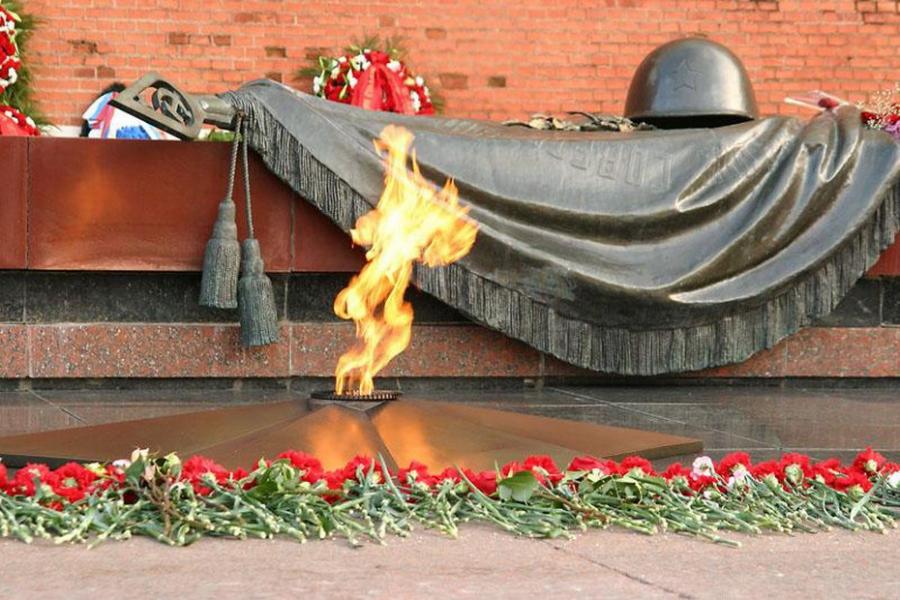 Учитель начальных классов
МОУ СОШ № 53 г. Сочи
Ивженко М.О.
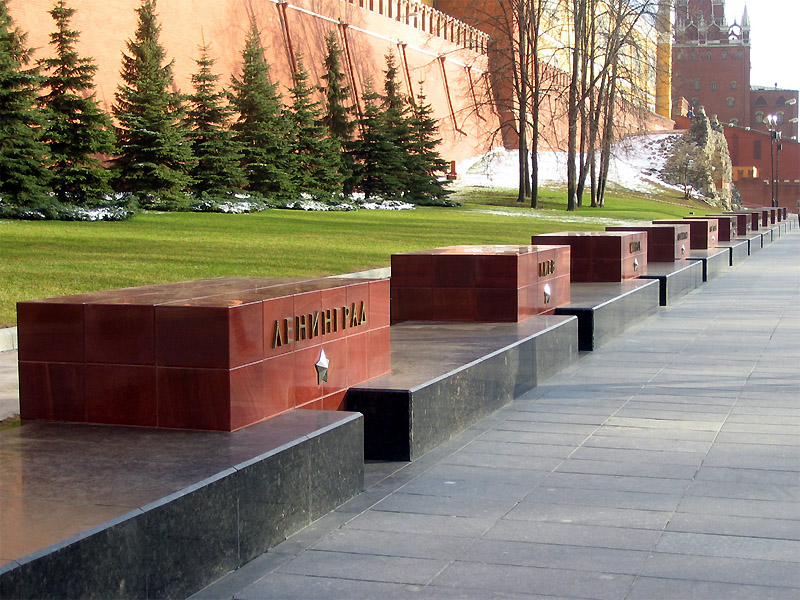 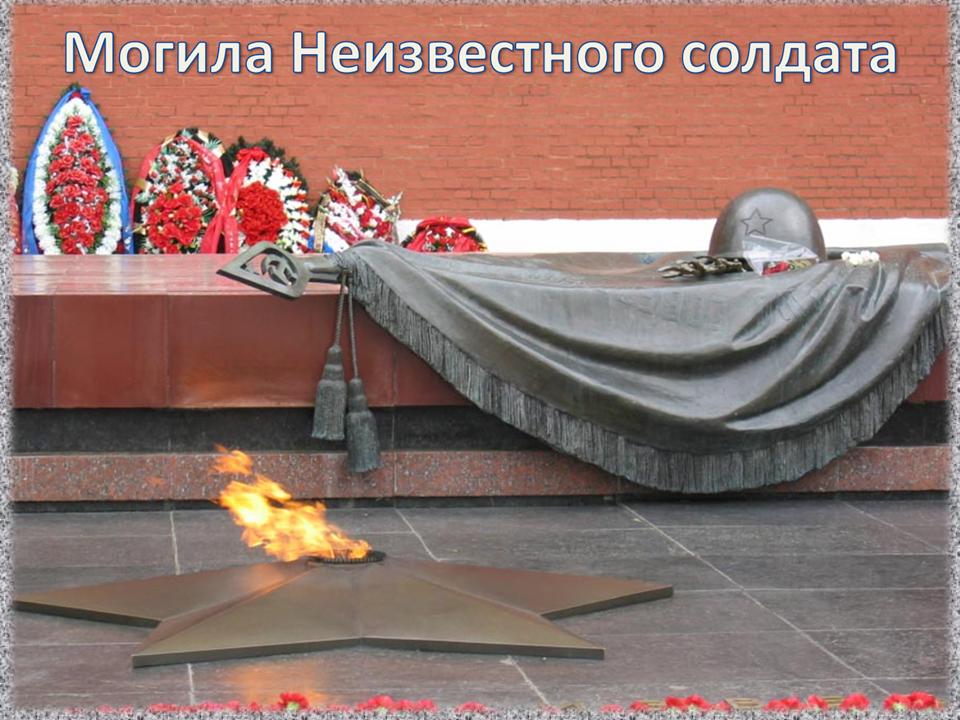 Вечная память нашим ГЕРОЯМ!
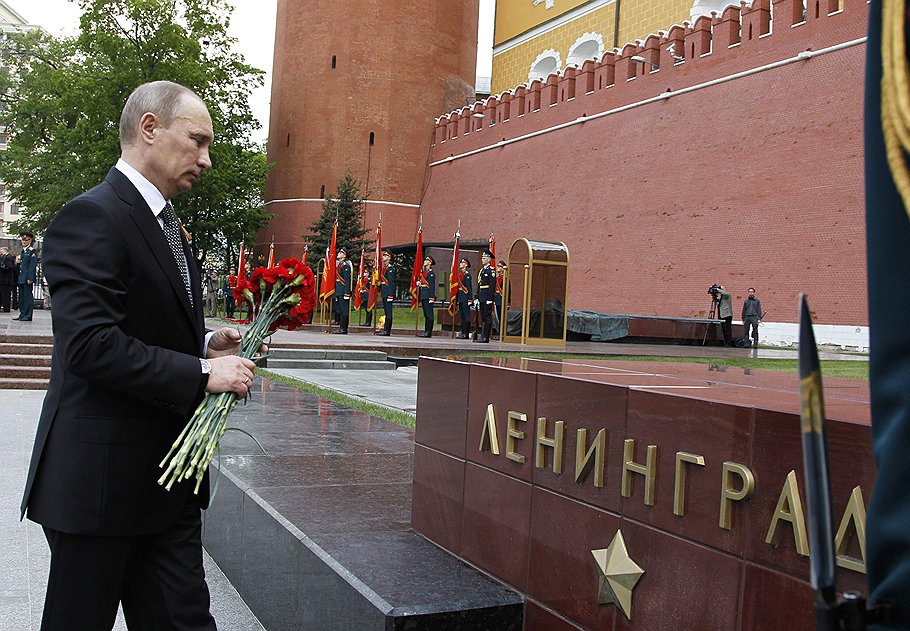 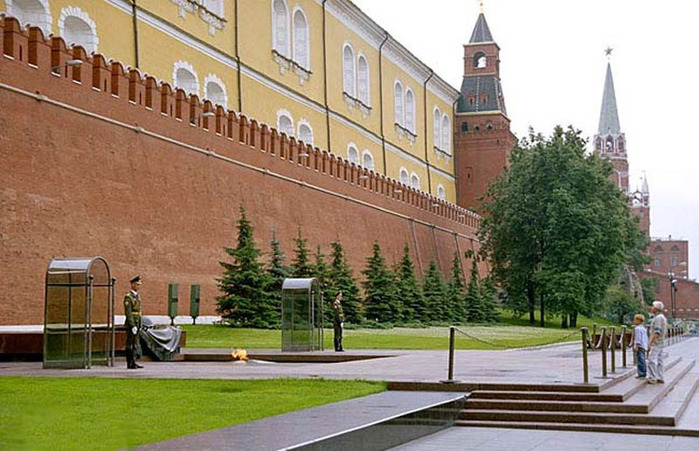